‘Thrive! Entrepreneurial skills as solid base for a future in the Creative Industry’ 



Dissemination & impact




Arteveldehogeschool, Ghent

31st May & 1st June 2018
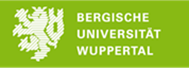 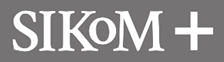 What we have done
Short project description on the website of the SIKoM with link on Thrive!-website

Presentation and discussion of the project with employees of SIKoM and BUW

Discussion, University of Freiburg
Presentation and discussionBeuth Hochschule, Prof. Anne König
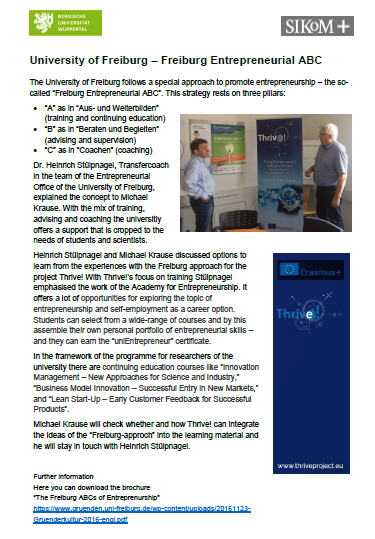 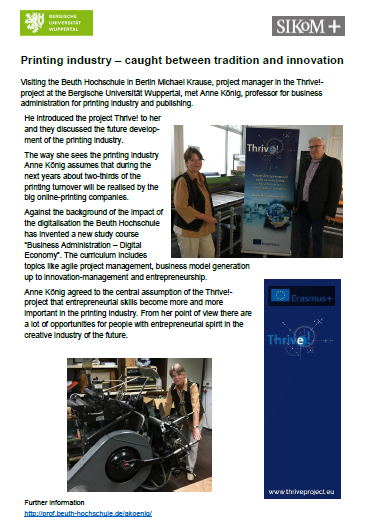 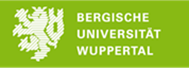 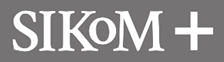 What we have done
Presentation on G-Forum„21st Annual Interdisciplinary Conference on Entrepreneurship, Innovation and SMEs”in Wuppertal, October 2017
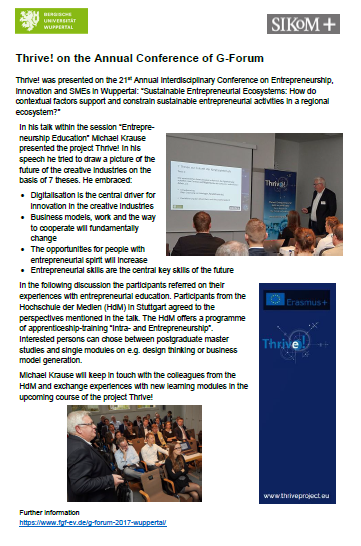 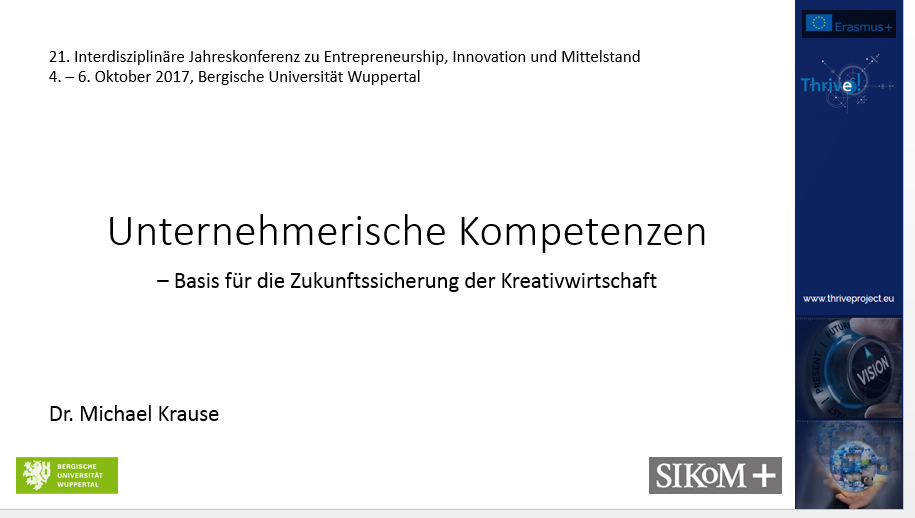 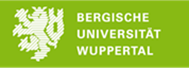 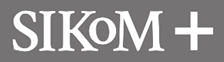 In progress
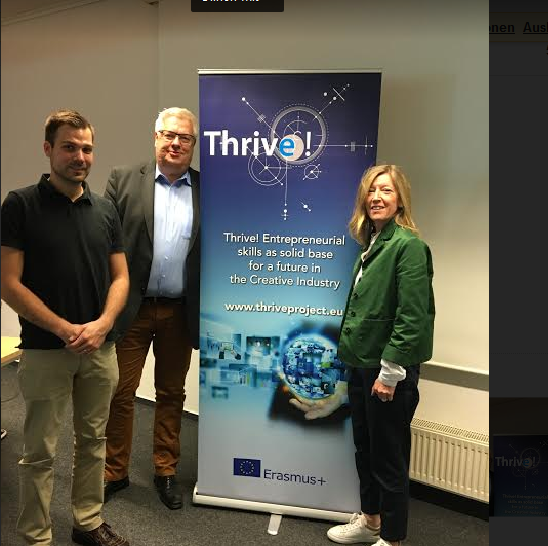 Presentation and discussion of the Thrive!-project with VDMNW – Verband Druck + Medien Nordwest e.V.

Points of discussion:
Workshop with consultants of VDMNW (Sep/Oct 2018)
Article on VDMNW-website and  newsletter/mailing 
Article in magazin NUTZEN
Workshop with print/media-companies  (Nov/Dec 2018)
Development of a new offering/service for members of VDMNW academy / project


Presentation/workshop FDI – Fachverband der Druckindustrie und Informationsverarbeitung e.V.
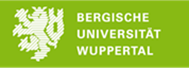 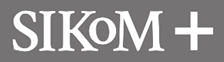 In progress
Presentation and discussion at BVDM – Bundesverband Druck und Medien, BerlinPlan: end of june 2018

Points of discusison 
Article on website, newsletter/mailing
Workshop with members
Talk on the annual congress

Presentation on G-Forum 2018 (10th -12th October 2018, Stuttgart) Guiding theme: „Mastering the Digital Transformation:		    Corporate Entrepreneurship as a Fast Track to Innovation”„Entrepreneurship in the creative industry – a new ecosystem evolves“ (working title)
Article in special edition of „Journal of Business Research”.Title „Digital or not – the future of entrepreneurship and innovation“
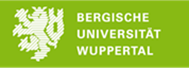 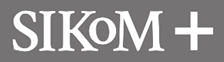 Plans for the coming periods
Initiative „Kultur und Kreativwirtschaft NRW“
Mailing
Presentation and discussion of the project and the report(s) 
BVDW – Bundesverband Digitale WirtschaftPresentation and discussion of the project and the project
Series of articles in magazine „Deutscher Drucker“ and further magazines 
Short summaries for the 5 subsectors (4-/8-pager) – to be published in different magazines, newsletters, etc.
Workshop with HDM Stuttgart 

Follow-up discussion and activites with Beuth Hochschule and University of Freiburg

…
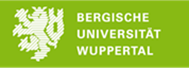 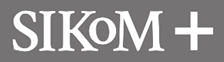 Plans for the coming periods
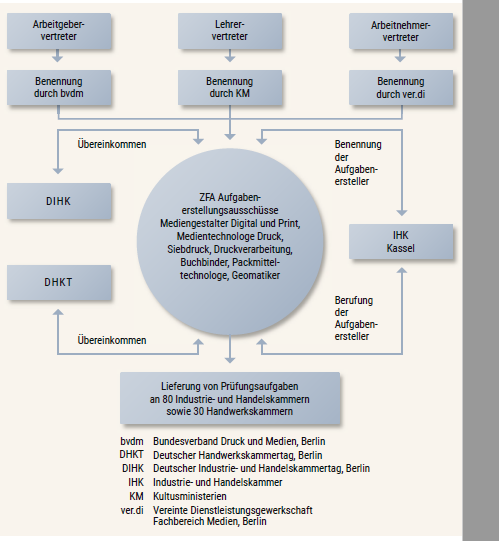 zfa – Zentral-Fachausschuss Berufsbildung Druck und Medien
all relevant actors in education and vocational training in Germany





Medien-Communityhttps://www.mediencommunity.de/
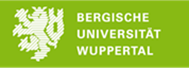 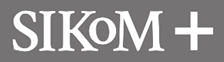